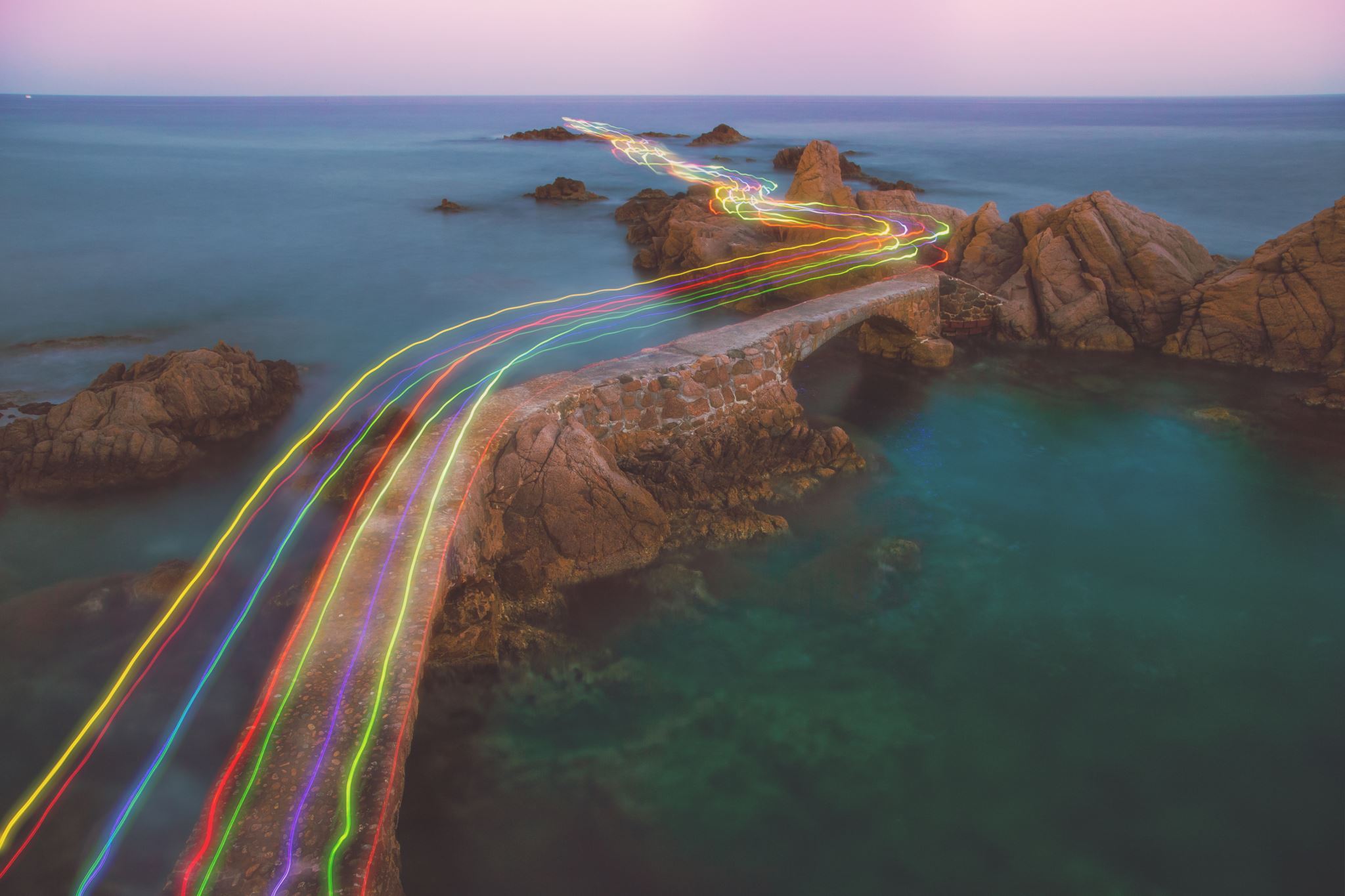 UNIT 1A GRAMMAR
SIMPLE PRESENT VS. PRESENT PROGRESSIVE
Watch the video and answer the questions
1/How do we form the present progressive? 
2/What do we use the present progressive for?
am/is/are +V-ing

actions happening now

arrangements in the future
Read the sentences. What tenses are the verbs in bold in?
An usually does her homework in the afternoon.
		 (Present simple)
Look! She is doing her homework.
	         (Present progressive)
She is going out later.
                 (Present progressive)
Which tense shows 
an action happening now? 
=> Present progressive
a habit or routine?
=> Present simple
a future arrangement?
=> Present progressive
Complete the sentences by putting the verb leave, visit, make, go, milk in the present progressive
is making
Mom..................breakfast now
We..................shopping this afternoon.
Hurry up! The school bus...................
She..................her aunt this weekend.
Harry is in the barn. He..................the cows.
is going
is leaving
is visiting
is milking
Put the verbs in the parentheses in the simple present or present progressive. Give the reasons
Hi Steve,Thanks very much for your email. At the moment, I........................... (study) really hard. I…….................. (take) my exam next week.My classes…..................(start) at 8:30. After school, I go to my part- time job. I………..................(work) in a library for the next few months. Tonight, I..............................(meet) my friends.Anyway, I’d better finish here. Write again soon.Victor
am studying
am taking
start
am working
am meeting
Work in pairs. Ask and answer questions based on the text.A: Where does Meg live?B: She lives in New York.